ОТДЕЛЬНЫЕ АСПЕКТЫ ИНСПЕКЦИОННОЙ ДЕЯТЕЛЬНОСТИ 
В 2019 ГОДУ
Заместитель генерального инспектора 
Уральской межрегиональной инспекции
Н.А. Мишагин
Структура инспекционных подразделений (текущее состояние)
2
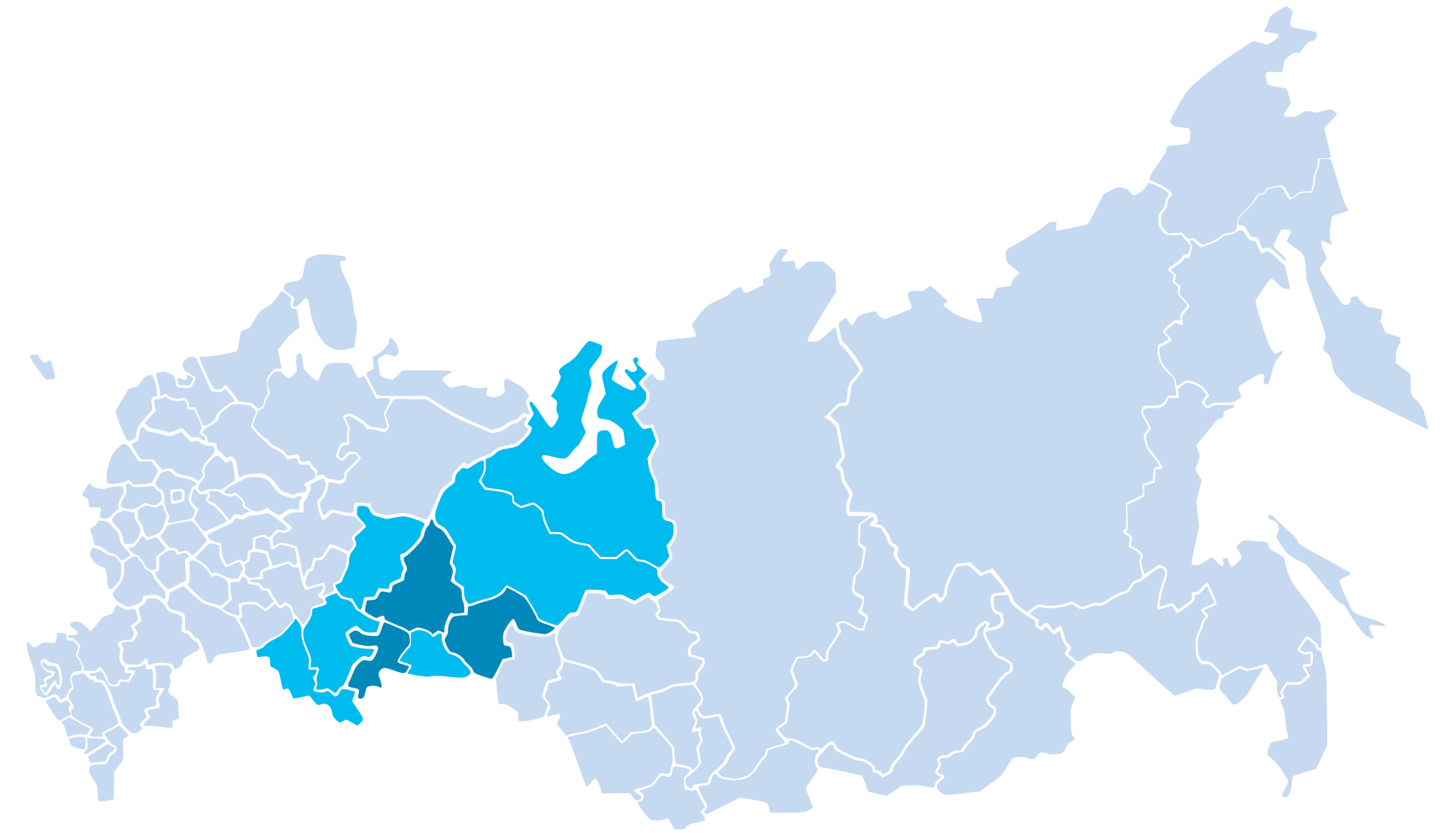 Уральская 
межрегиональная инспекция
Свердловская область
Тюменская область
Челябинская область
Республика Башкортостан
Пермский край
Оренбургская область
Курганская область
Инспекционные подразделения
2
1
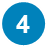 5
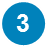 7
6
4
Волго-Вятский МЦИ г. Нижний Новгород
1
5
МИ по ЦФО г. Москва
Уральская МИ г. Екатеринбург
2
6
МИ по СЗФО г. Санкт-Петербург
МИ по СФО г. Новосибирск
3
7
МИ по ЮиСКФО г. Ростов-на-Дону
МИ по ДФО г. Хабаровск
Экстерриториальный принцип проведения проверок
3
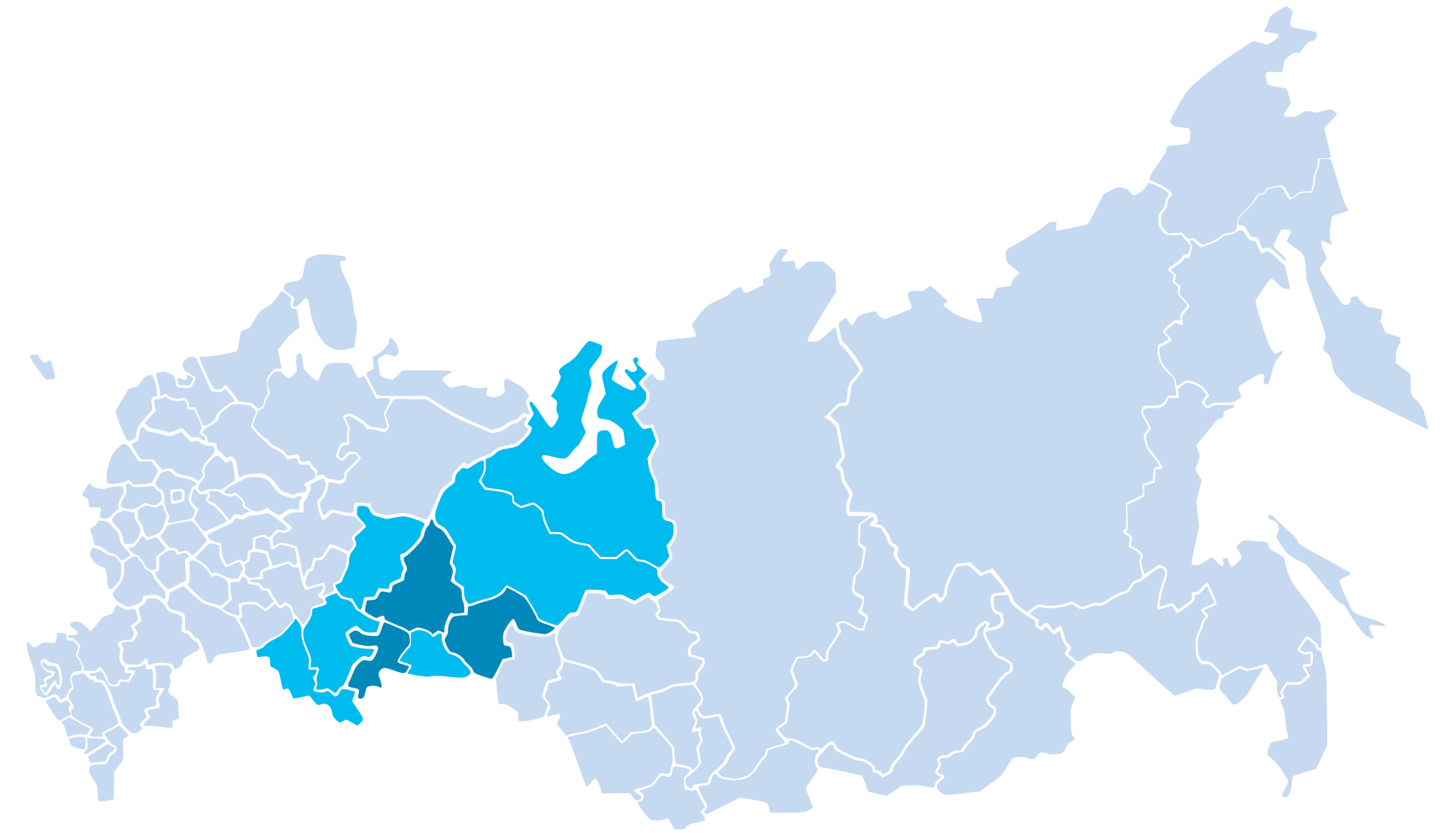 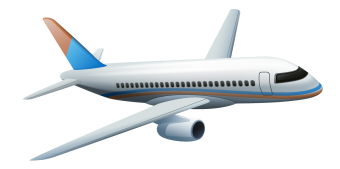 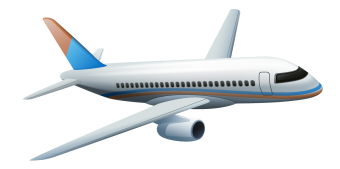 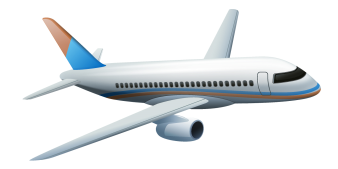 2
1
Нижневартовск
Сургут
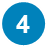 5
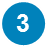 7
6
4
Волго-Вятский МЦИ г. Нижний Новгород
1
5
МИ по ЦФО г. Москва
Уральская МИ г. Екатеринбург
2
6
МИ по СЗФО г. Санкт-Петербург
МИ по СФО г. Новосибирск
3
7
МИ по ЮиСКФО г. Ростов-на-Дону
МИ по ДФО г. Хабаровск
Участие куратора в проверках кредитных организаций
4
Цели участия куратора в проверках
Выработка единой согласованной позиции подразделений дистанционного и контактного надзора Банка России по фактам, рискам, оценкам и нарушениям, установленным в ходе проверки
Куратор получает больше возможностей детально познакомиться с особенностями работы курируемой кредитной организации, ее первичными документами, а также совместно с рабочей группой формировать выводы по результатам проверки
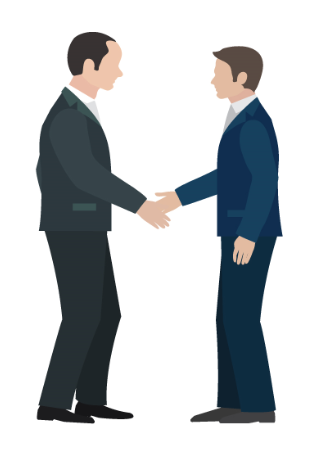 Повышение скорости надзорного реагирования на проблемы в деятельности кредитных организаций
Взаимодействие рабочей группы с проверяемой кредитной организацией
5
Изменения в подходах к проведению совещаний
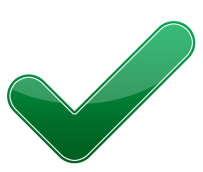 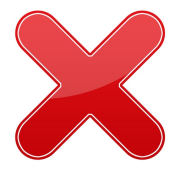 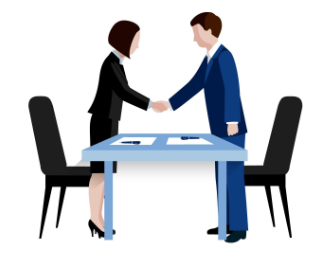 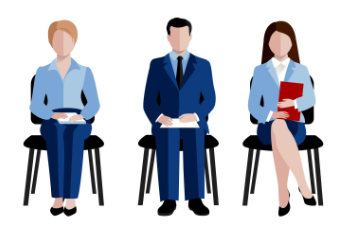 Проведение совещания рабочей группы с руководителем кредитной организации для обсуждения предварительных результатов проверки
Обсуждение вопросов своевременности представления и качества представляемых кредитной организацией по запросам рабочей группы документов и информации
Актуальные вопросы при проведении проверок в 2019 году
6
Оценка активов и принимаемых по ним рисков 
(в первую очередь, кредитного)

Проверка операций с ценными бумагами и 
производными финансовыми инструментами

Проверка соблюдения обязательных нормативов

Проверка соблюдения кредитными организациями требований законодательства по осуществлению банковского сопровождения проектов жилищного строительства в соответствии с Федеральным законом № 214-Ф3 «Об участии в долевом строительстве многоквартирных домов и иных объектов недвижимости»
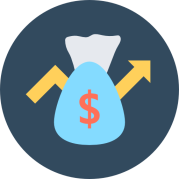 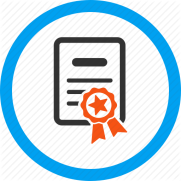 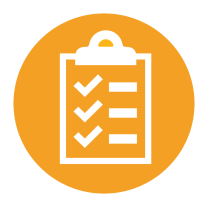 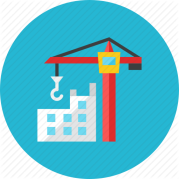 СПОСОБЫ СТРОИТЕЛЬСТВА ЖИЛОГО ДОМА (214-ФЗ)
7
Улучшение условий кредитования субъектов малого предпринимательства
8
Оценка финансового положения субъектов малого предпринимательства
Оценка финансового положения СМП
Данные, используемые для оценки:

содержащиеся в источниках информации, получение которых предусмотрено внутренними документами кредитной организации

иные документы, не указанные во внутренних документах кредитной организации
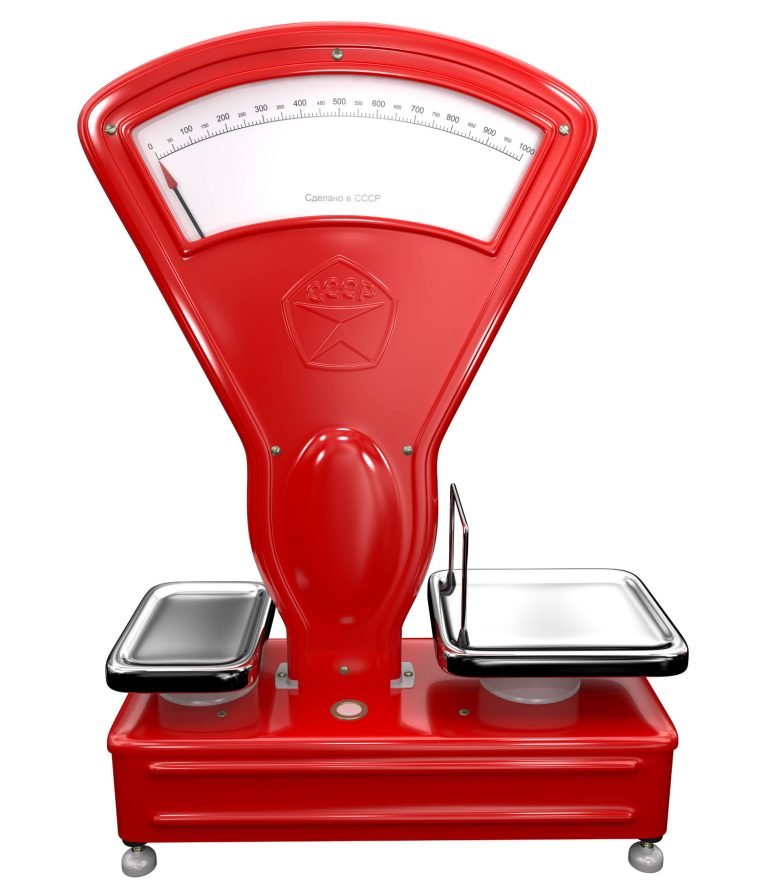 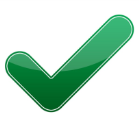 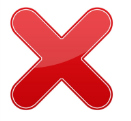 590-П
Обработка информации в электронном виде
9
Отдельные аспекты подготовки информации в электронном виде
Формирование реестра кредитных требований физических лиц
Предоставление электронных документов в отношении заемщиков – юридических лиц
Предоставление выборок информации в соответствии с Указанием Банка России № 3462-У
«Оцифровка» документов от заёмщиков на постоянной основе, по мере поступления в кредитную организацию
Проверка на соответствие итоговым показателям отчетности банка
Проверка на соответствие итоговым показателям отчетности банка
Корректное заполнение информации о наименовании и ИНН работодателей заёмщиков
Корректное обновление файлов электронных документов «Информация об открытых и закрытых счетах» на очередную отчетную дату: каждый раз данные необходимо выгружать с начала проверяемого периода
Соблюдение порядка формирования электронного паспорта, который доводится в Уведомлении о проведении проверки либо заявках: 
полнота и актуальность представляемых документов;
ограничение максимальной длины полного имени файла (не более 180 символов) и имени файла (не более 25 символов);
запрет на архивные папки
Заполнение полей, которые являются существенными для осуществления проверки, в том числе: 
доход; 
расход;
количество иждивенцев; 
ПСК (на текущую дату и на момент выдачи);
информация об обеспечении по кредиту
Корректное заполнение реквизитов внешних платежей в файлах электронных документов «Информация о счетах. Операции»
Увеличение роли электронного документооборота
10
С целью облегчения работы кредитных организаций по рассмотрению результатов проверки Банком России принято решение о дополнительном направлении актов проверок* в электронном виде с использованием личных кабинетов
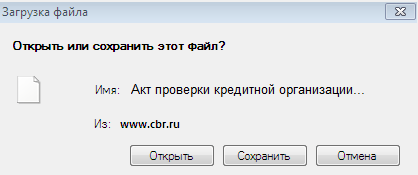 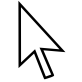 * без приложения предоставленных проверяемой организацией в ходе проверки документов, подтверждающих выводы рабочей группы
Спасибо за внимание